Dinkelbaguette mit Butter, Körnigem Frischkäse und Frühlingszwiebeln für Papa
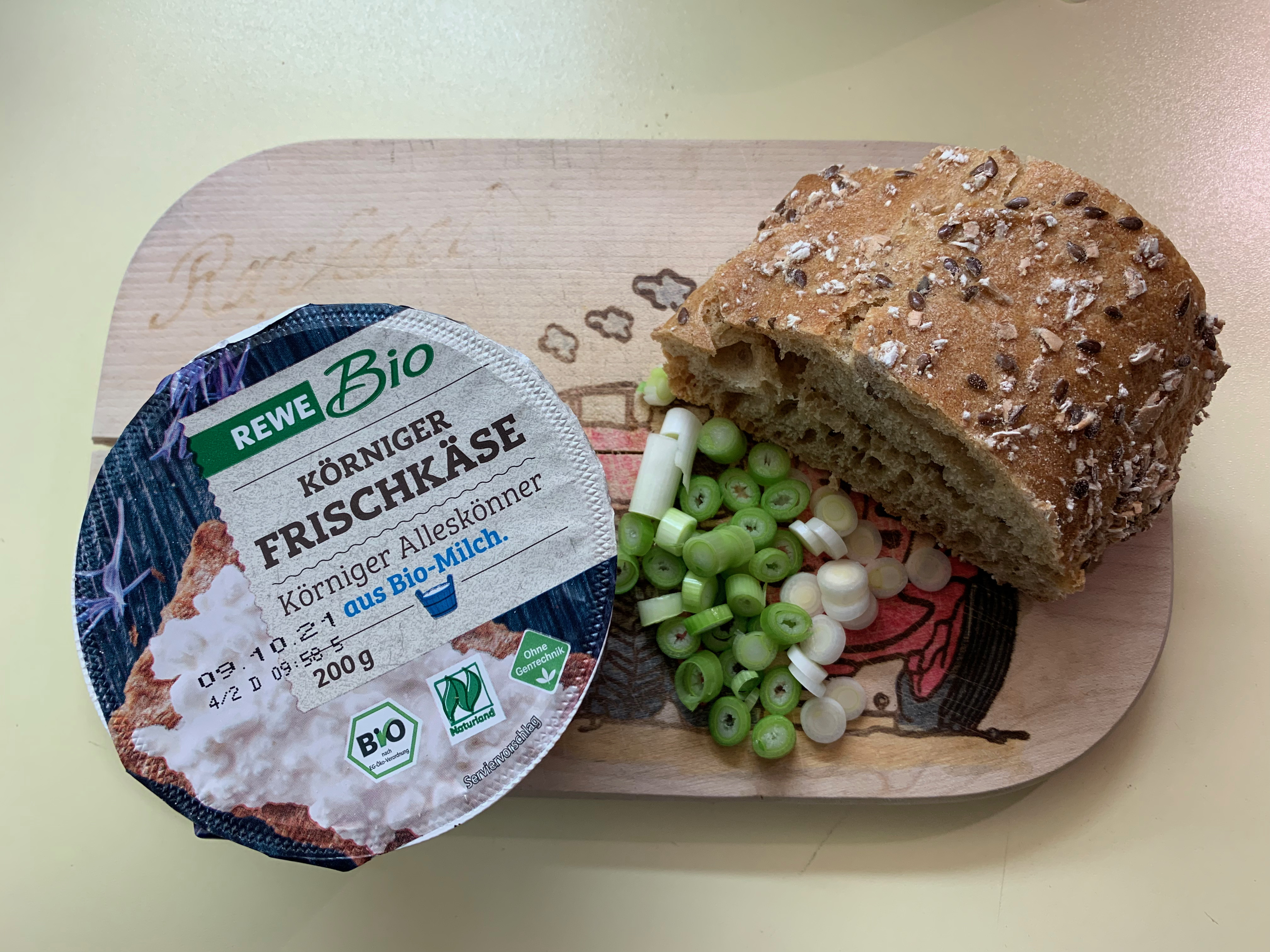 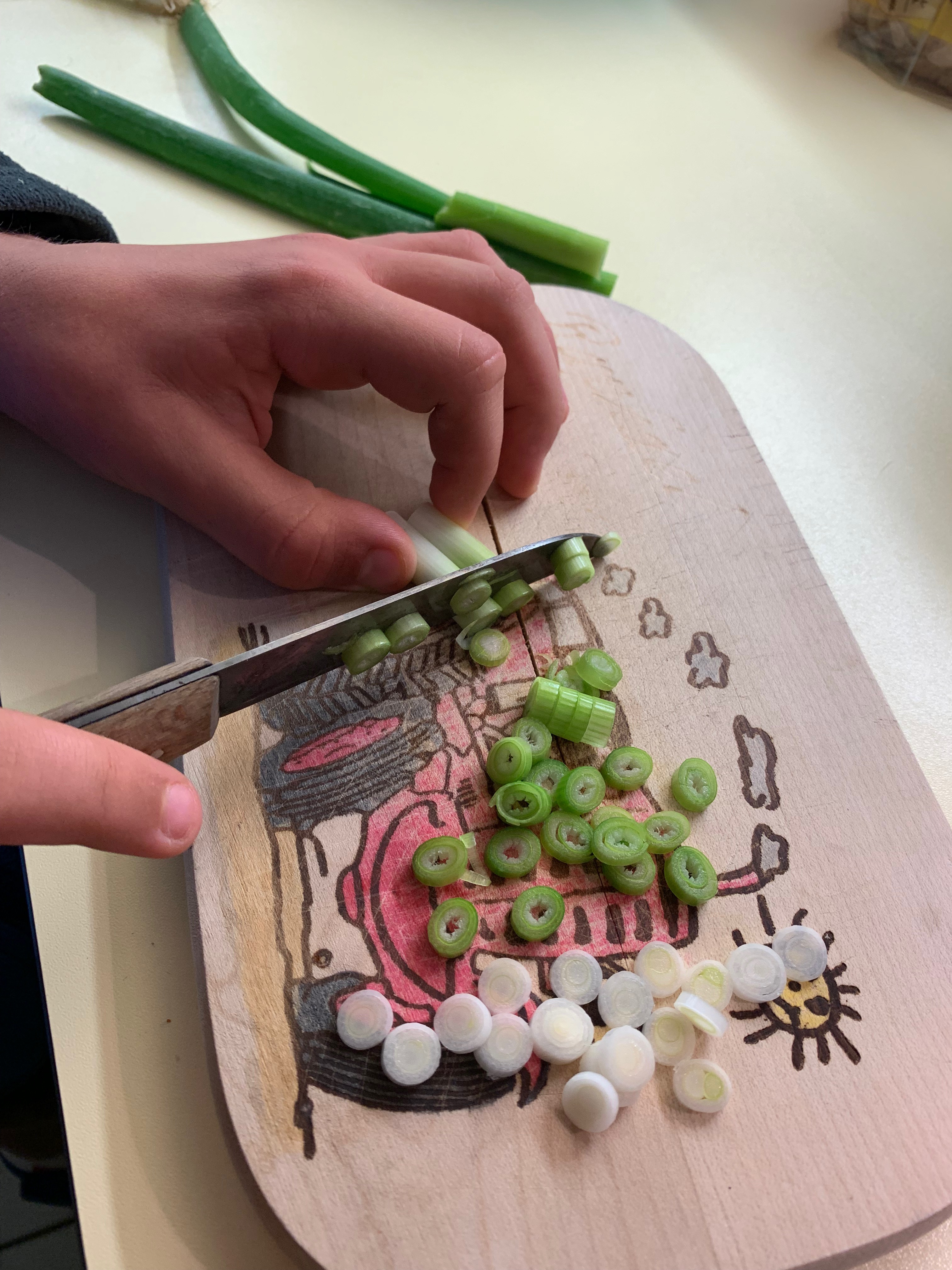 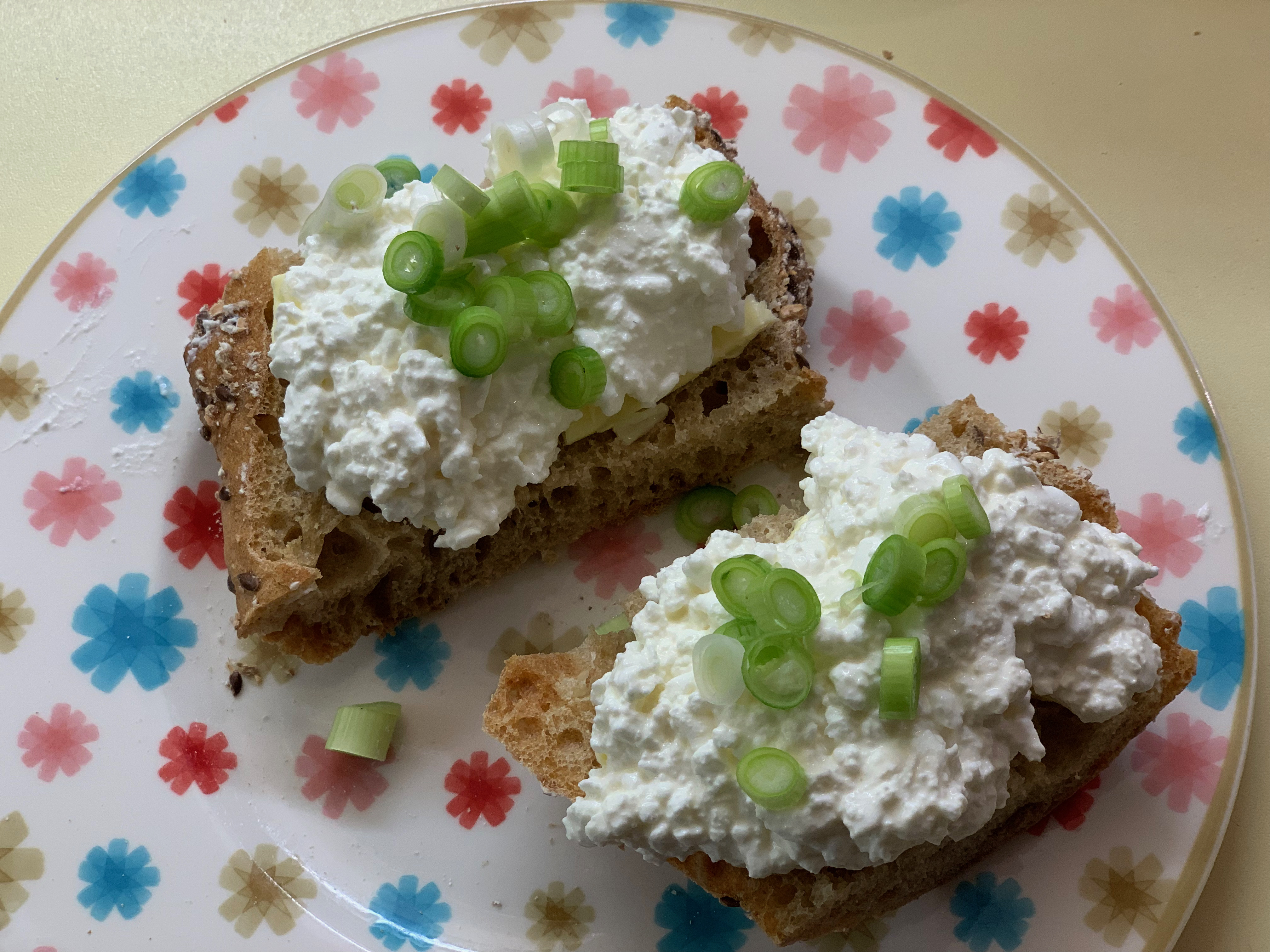 von Raphael